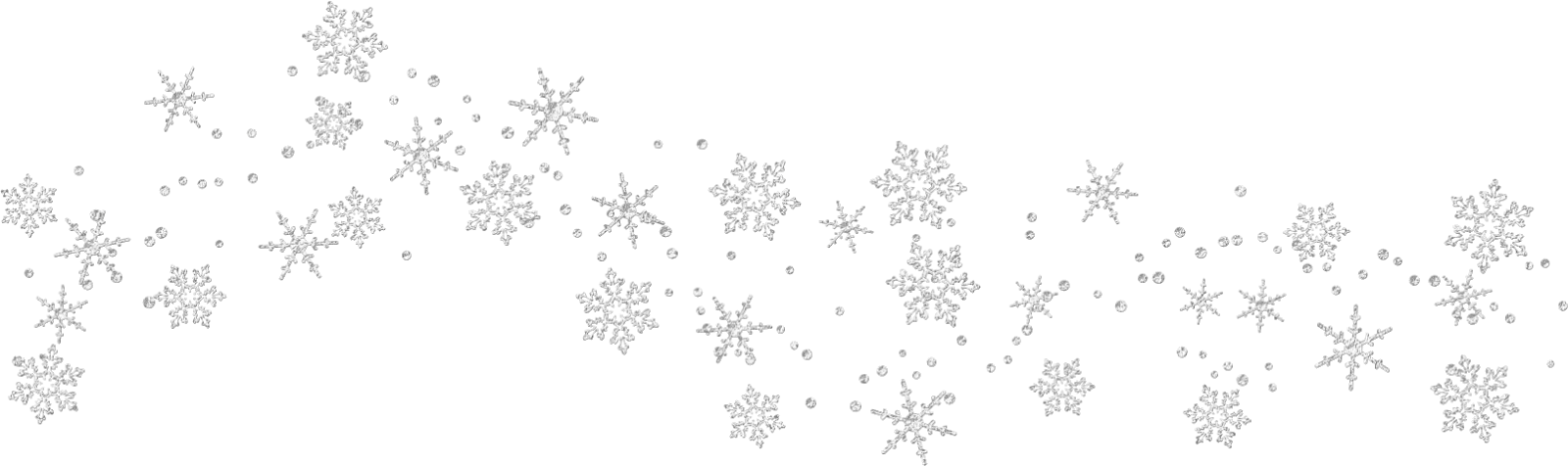 ЗИМА
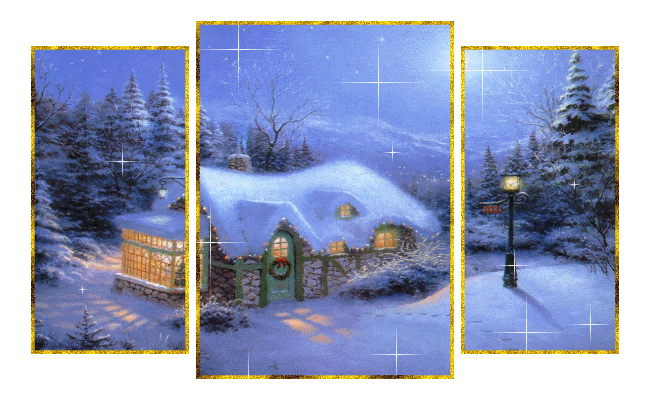 Зима  длится три месяца.
Январь
Декабрь
Февраль
Дни зимой еще короче, чем осенью. Солнце редко выглядывает из- за туч и греет землю
Снег покрыл землю пушистым покрывалом Деревья и кустарники  тоже в снегу
Лес похож на сказочный терем
Птиц в лесу осталось мало
Лесные звери укрываются от холода в дуплах и норах или зарываются в глубокий снег
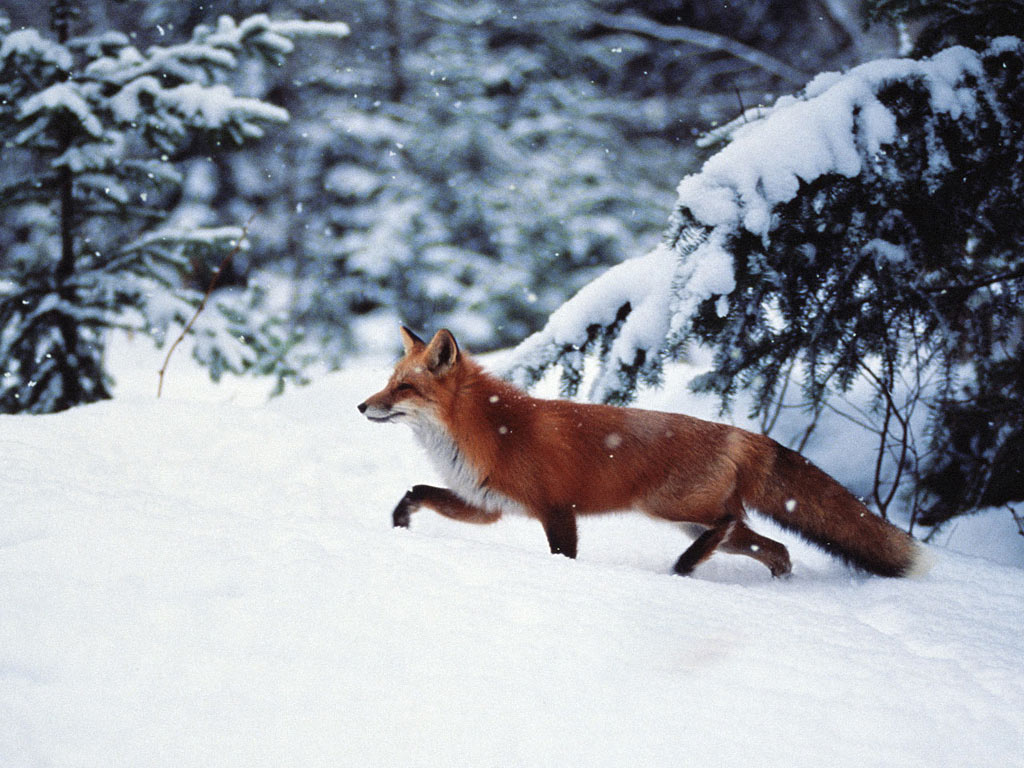 Дети зимой катаются на санках, лыжах, коньках
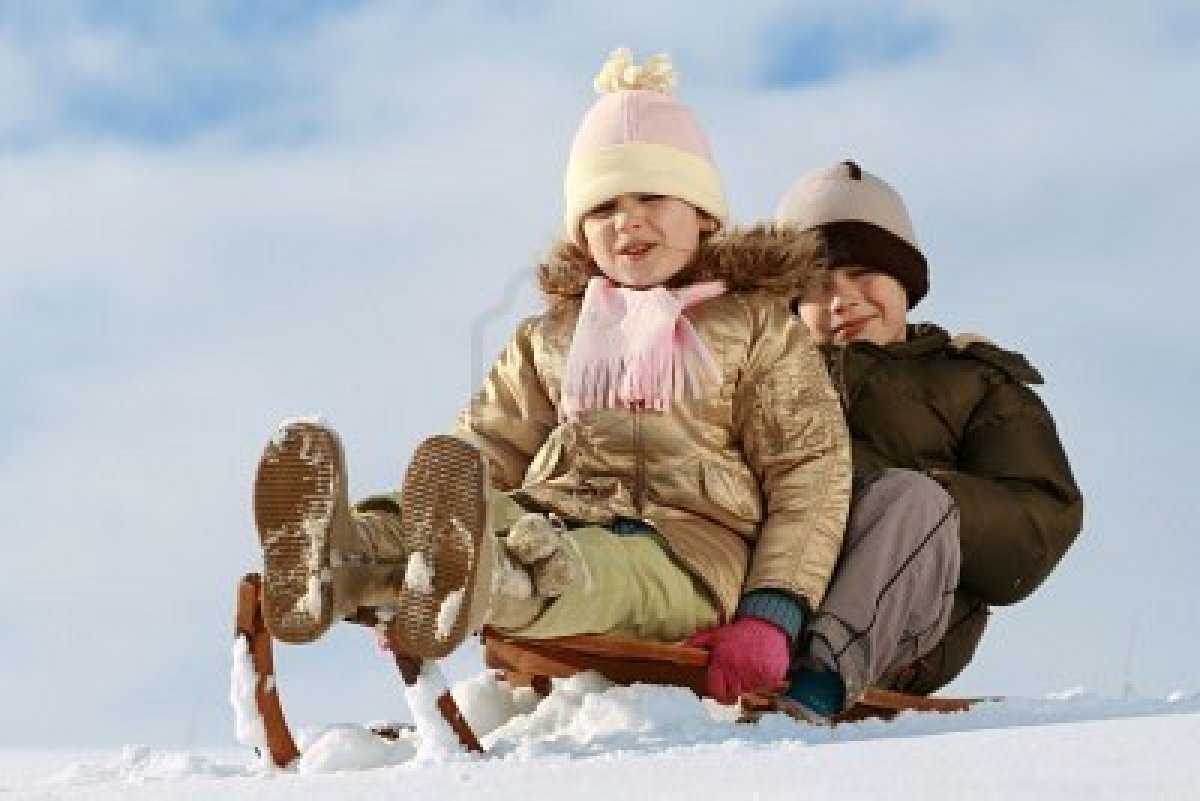 Дети играют в снежки и лепят снежную бабу
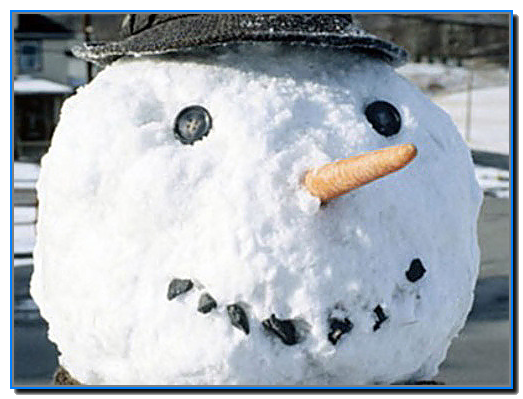 Зимой приходит весёлый праздник Новый год! 
Его любят и дети, и взрослые!
А Дед Мороз дарит всем подарки!
Нам нравится зима!